Исследование модели 
«хищник – две жертвы».
Выполнила: студентка 1 курса 
                        Лавренова Виктория
Модель «один хищник – две жертвы»
наличие внутривидовой конкуренции
наличие межвидовой конкуренции
скорость роста численности жертв
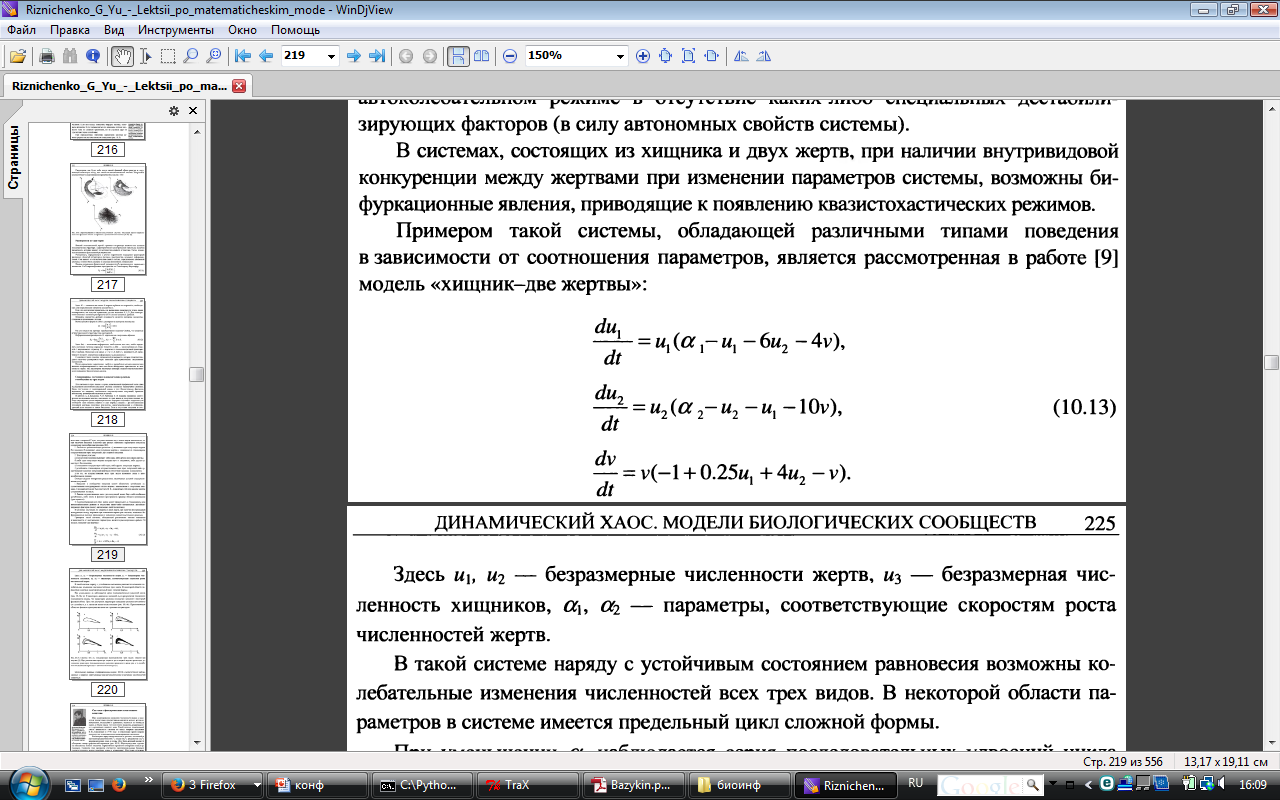 потери от поедания хищником
внутривидовая конкуренция
смертность
рост за счёт потребления жертв
Стационарные состояния
Стационарные состояния
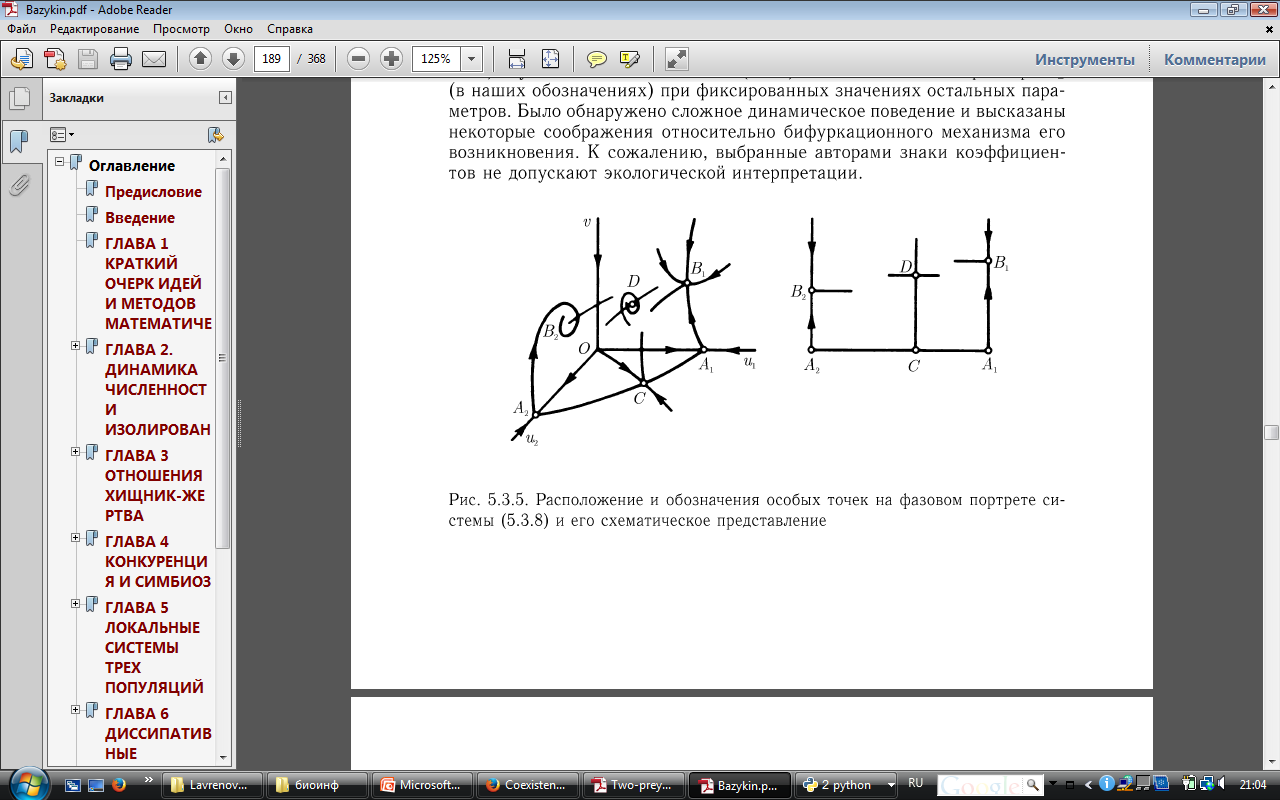 Сепаратрисный контур системы, проходящий через
три состояния равновесия
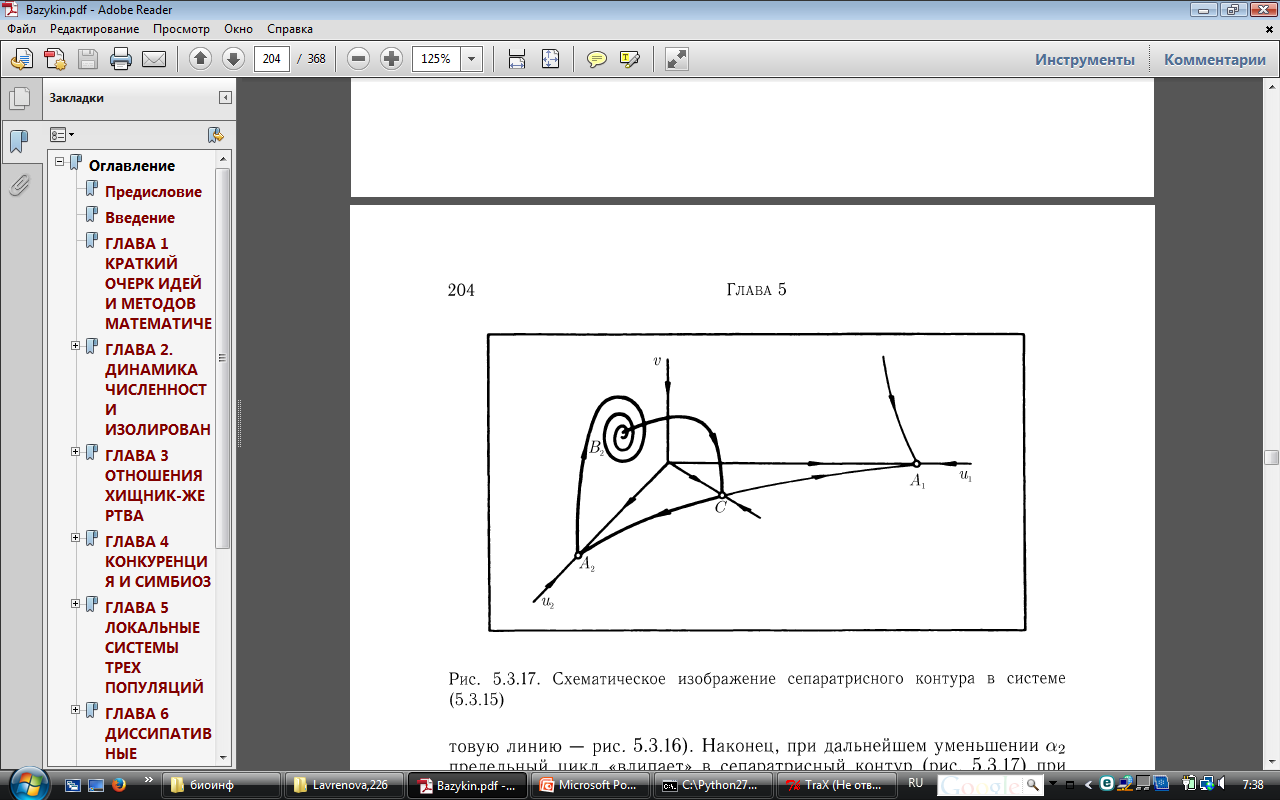 Плоскость u2 – u1
Линии слияния равновесий
Стационарные точки
3=5 => a2= a1/6
4=5 => a2= a1
а2
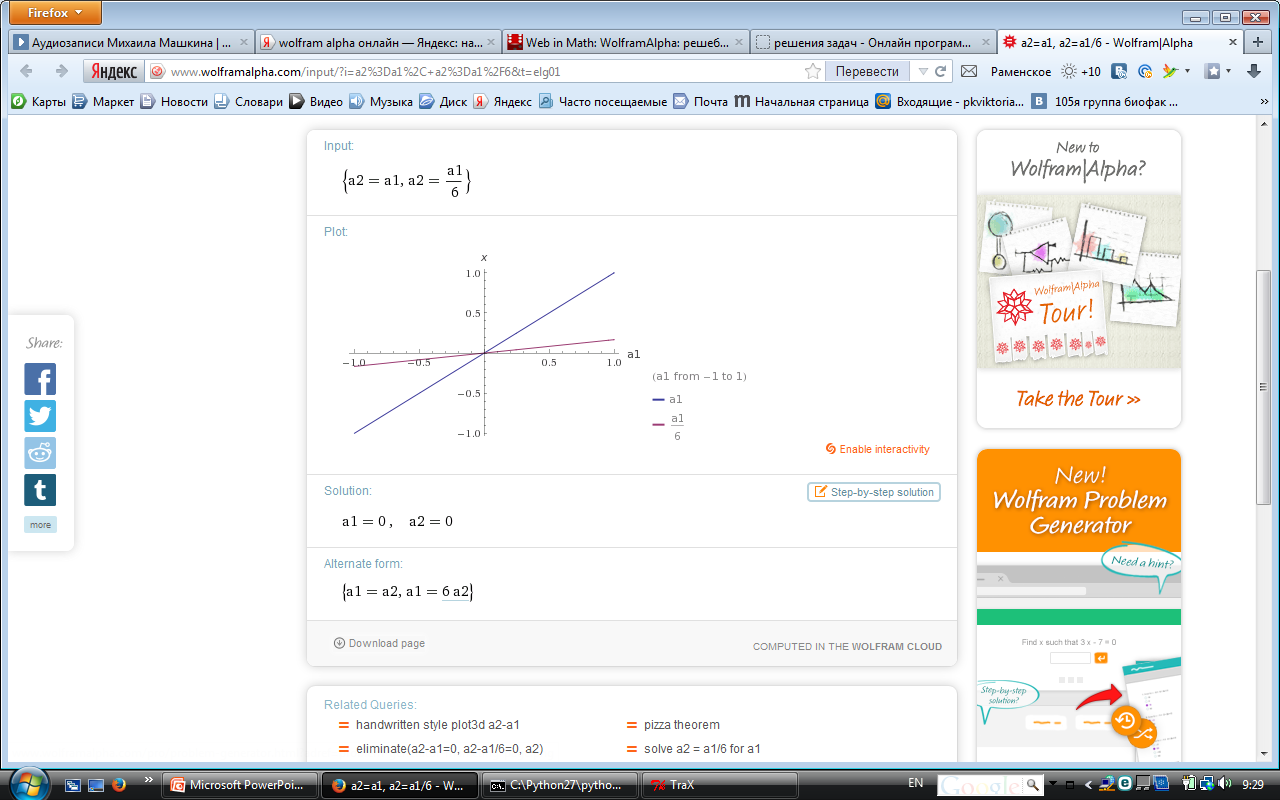 1
2
3
4
5
Стационарные точки
а2
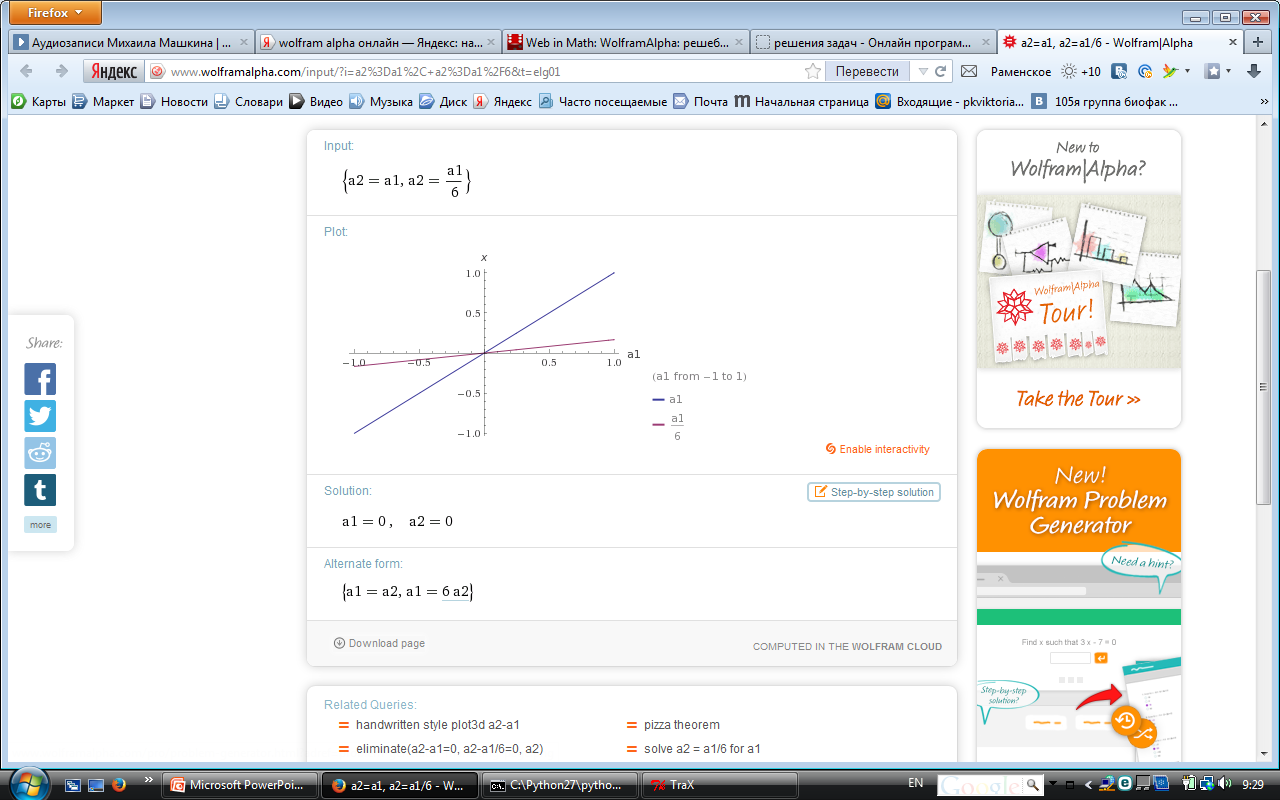 Фазовый портрет системы в плоскости u2 – u1.
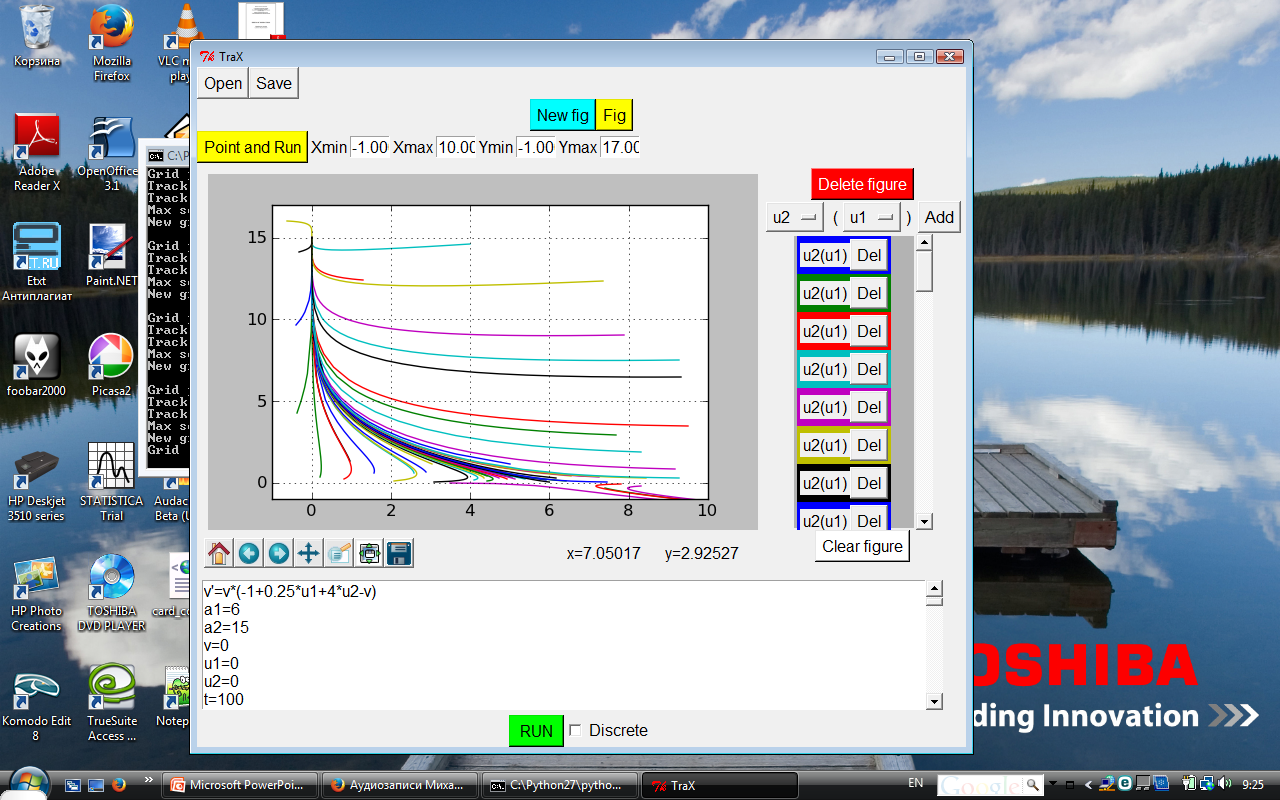 Область
1
a1=6, a2=15.
1
Неуст. узел в точке 1;
уст. узел в точке 3;
седло в точке 4.
2
3
4
5
Стационарные точки
а2
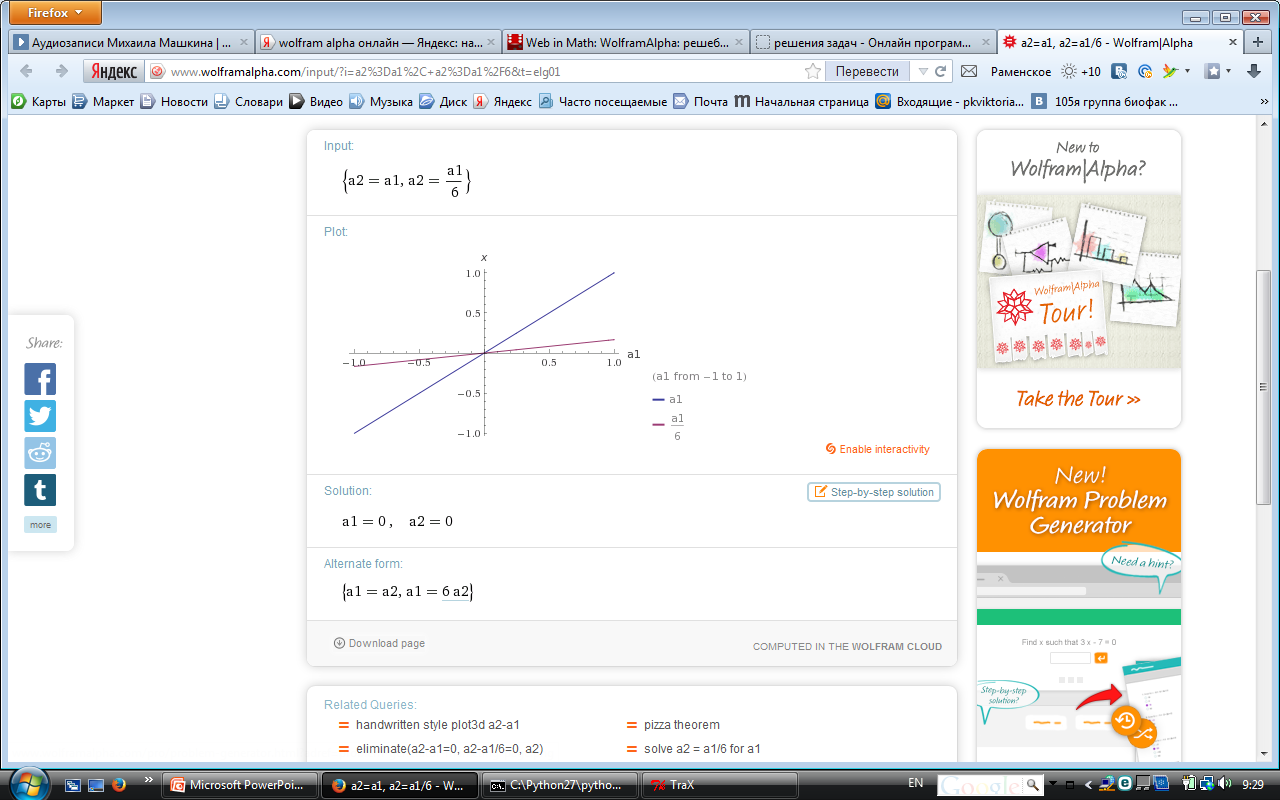 Фазовый портрет системы в плоскости u2 – u1.
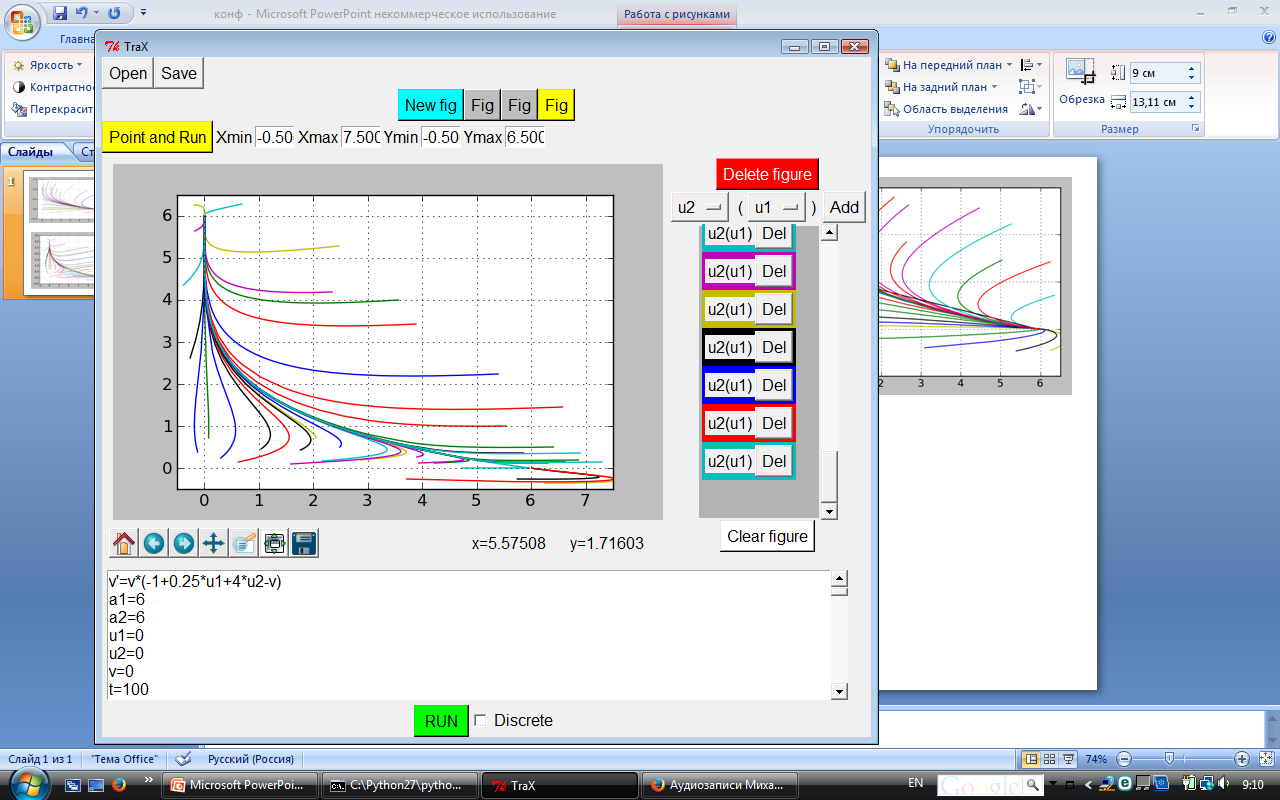 Область
2
a1=6, a2=6.
1
Неуст. узел в точке 1;
уст. узел в точке 3;
седло-узел в точке 4.
2
3
4
5
Стационарные точки
а2
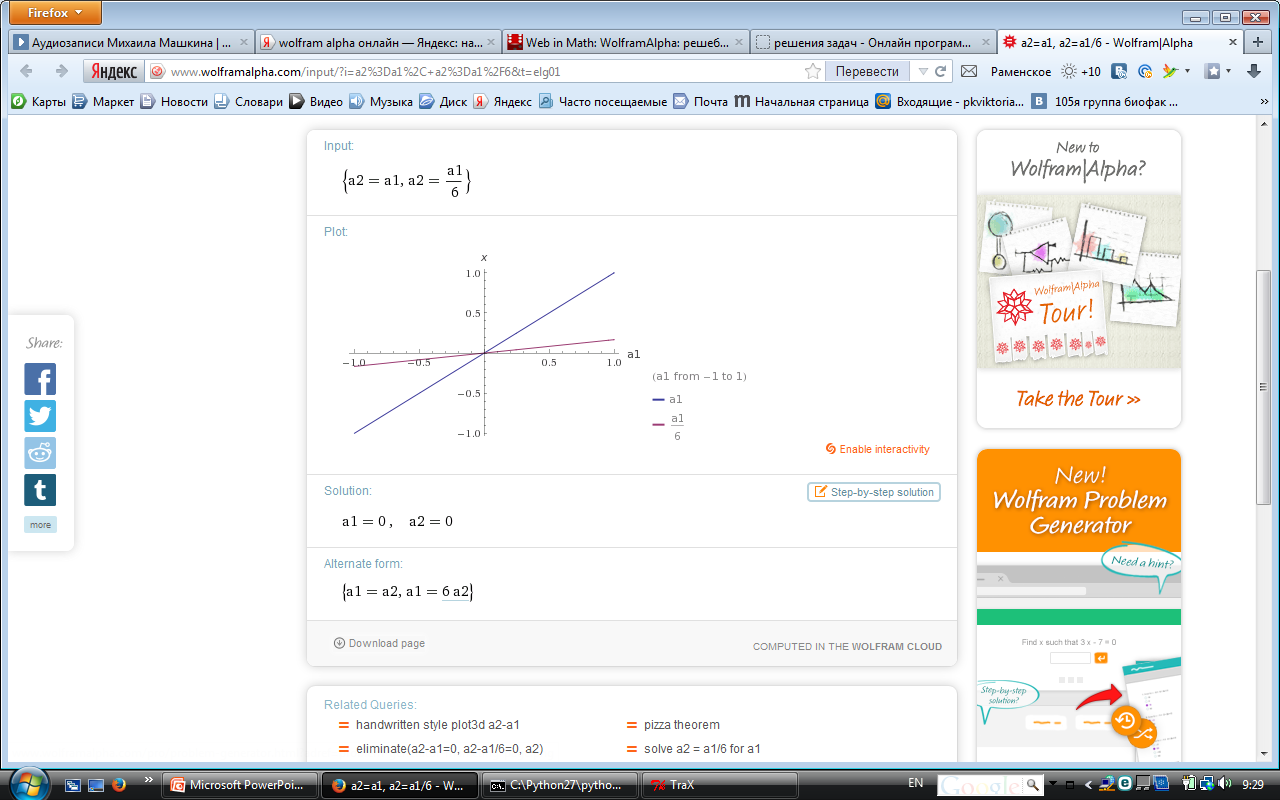 Фазовый портрет системы в плоскости u2 – u1.
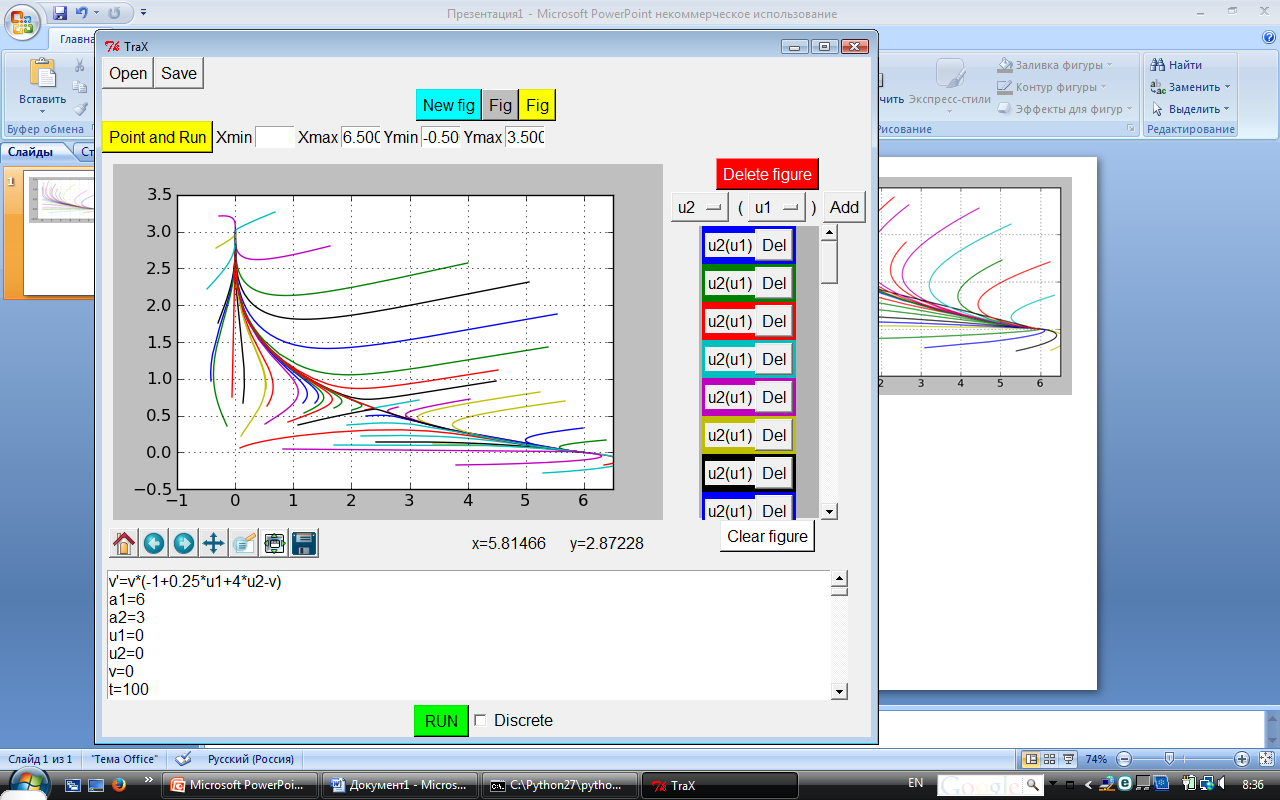 Область
3
a1=6, a2=3.
1
Неуст. узел в точке 1;
уст. узел в точке 3;
уст. узел в точке 4;
седло в точке 5.
2
3
4
5
Стационарные точки
а2
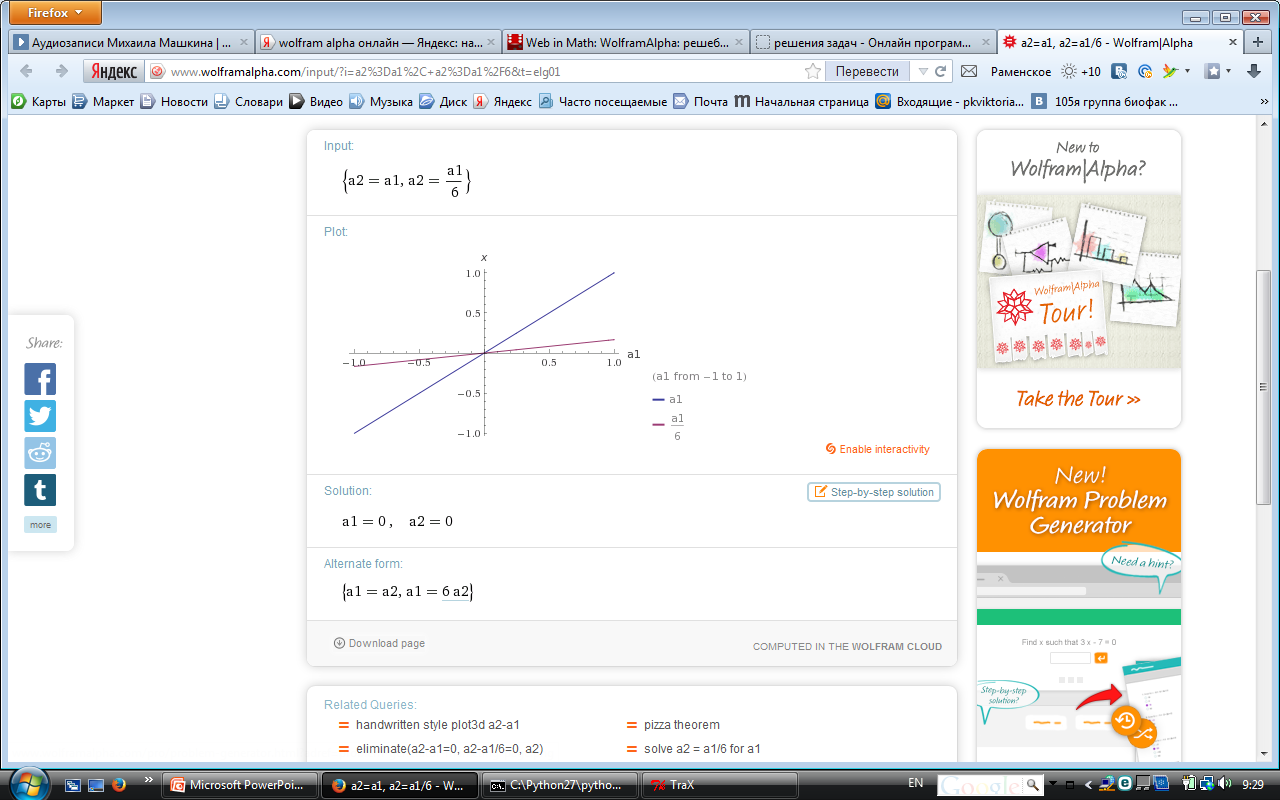 Фазовый портрет системы в плоскости u2 – u1.
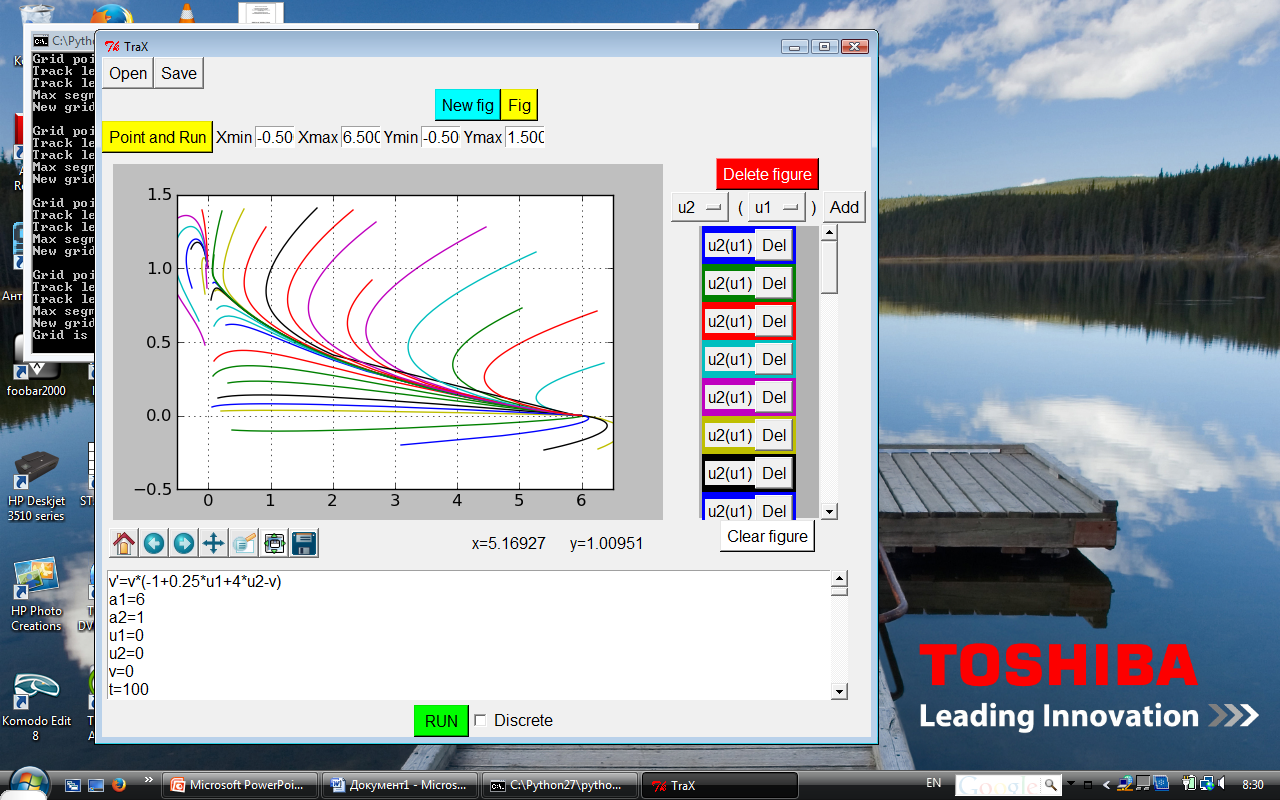 Область
4
a1=6, a2=1.
1
Неуст. узел в точке 1;
седло-узел в точке 3;
уст. узел в точке 5;
2
3
4
5
Стационарные точки
а2
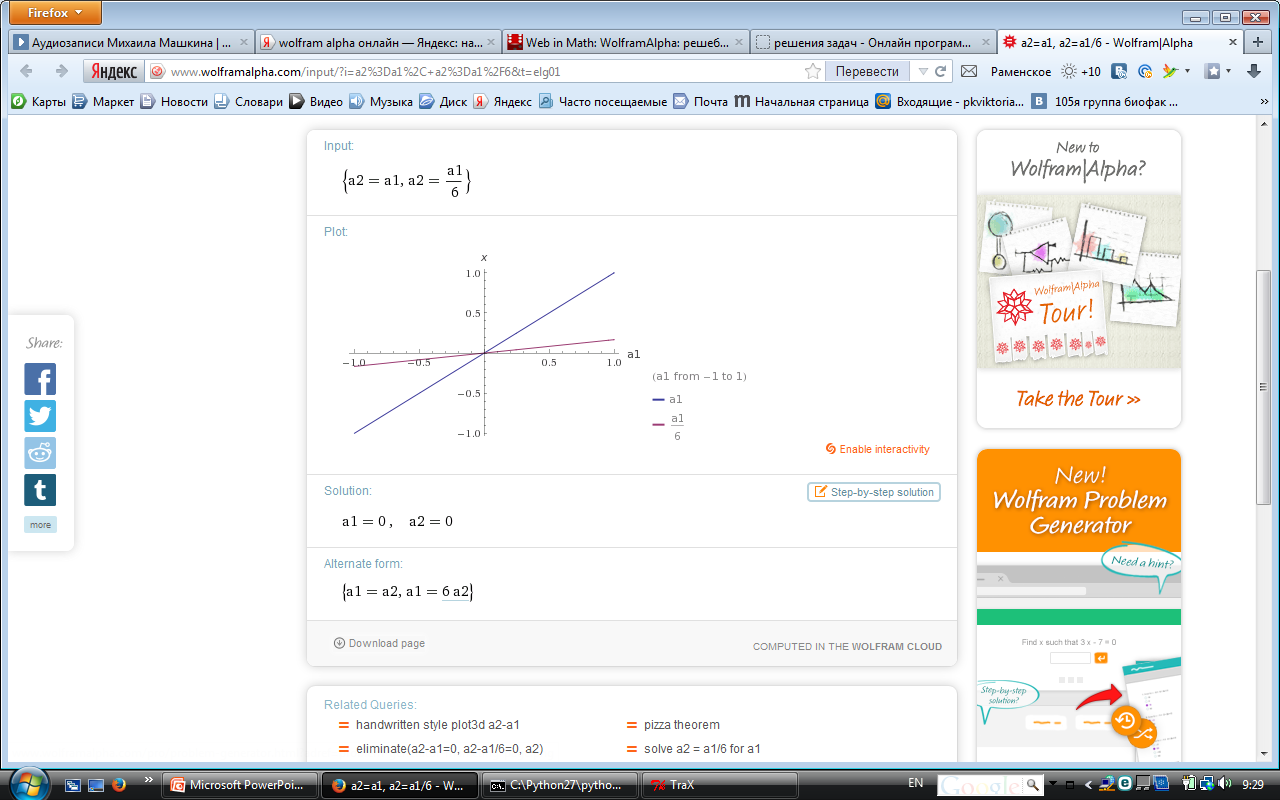 Фазовый портрет системы в плоскости u2 – u1.
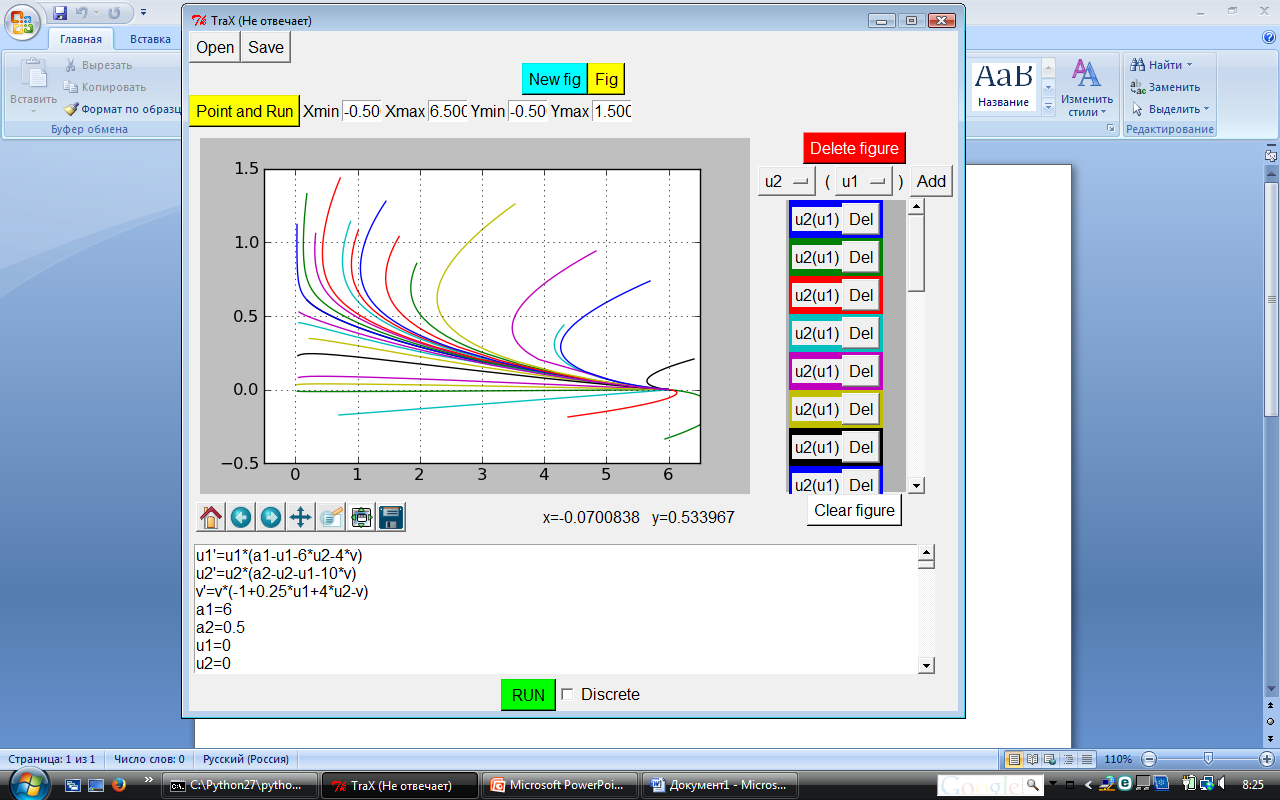 Область
5
a1=6, a2=0,5.
1
Неуст. узел в точке 1;
седло в точке 3;
уст. узел в точке 5;
2
3
4
5
Режимы существования жертв
а2
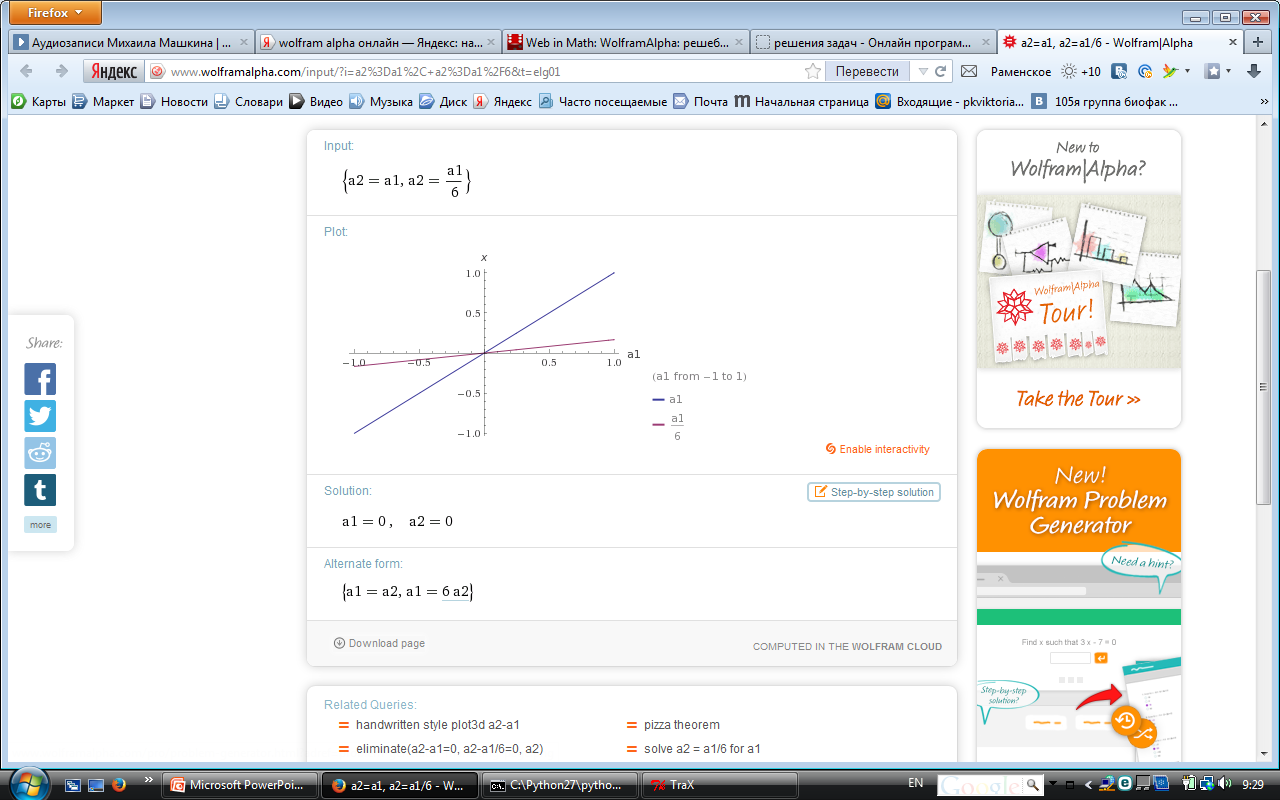 Выживает a2
Триггер
Выживает a1
Итог: в системе реализуются три режима существования жертв. 
           Режима сосуществования нет?
Плоскость v – u1
Стационарные точки
Линия слияния равновесий
4=6 => a1= 4
Плоскость v – u2
Стационарные точки
Линия слияния равновесий
3=7 => a2= 0,25
Плоскость v – u1
a1< 4
Седло в точке 1;
уст. узел в точке 4.
Фазовый портрет системы в плоскости v – u1.
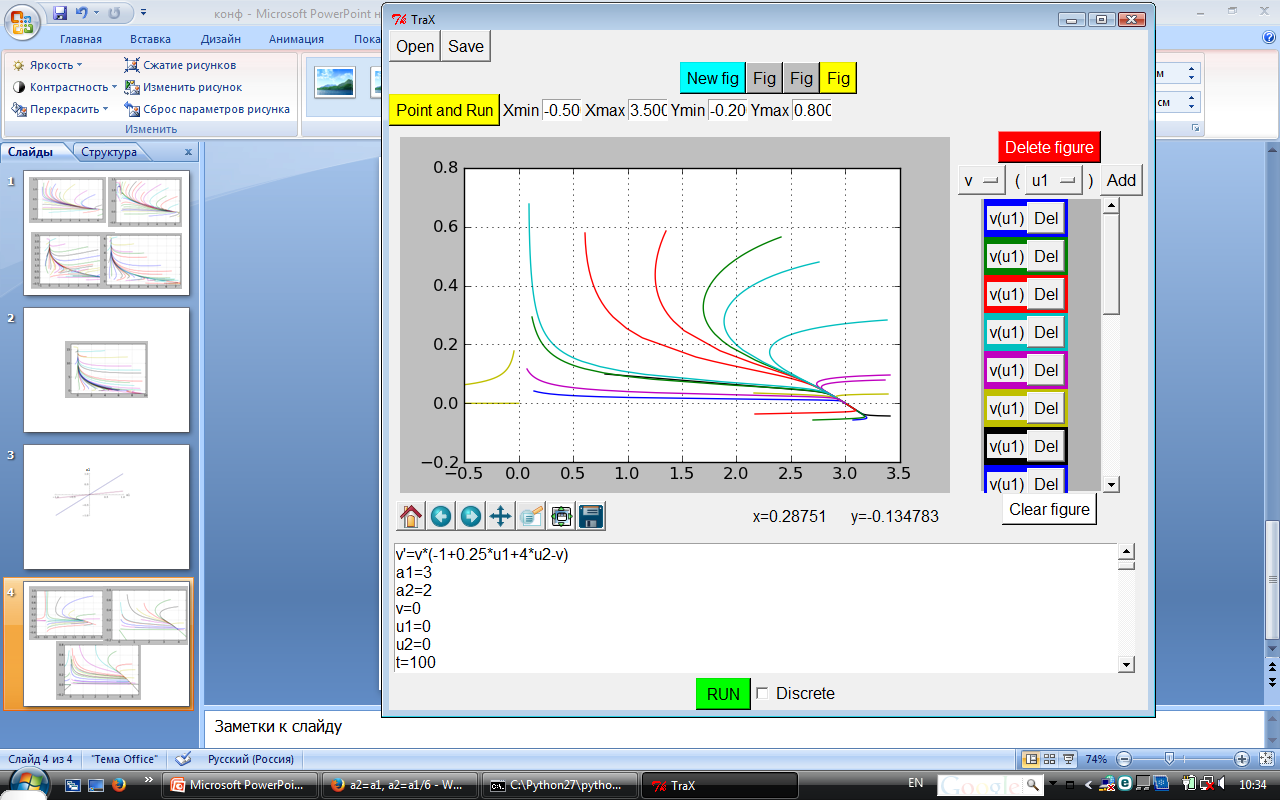 a1=3, a2=2.
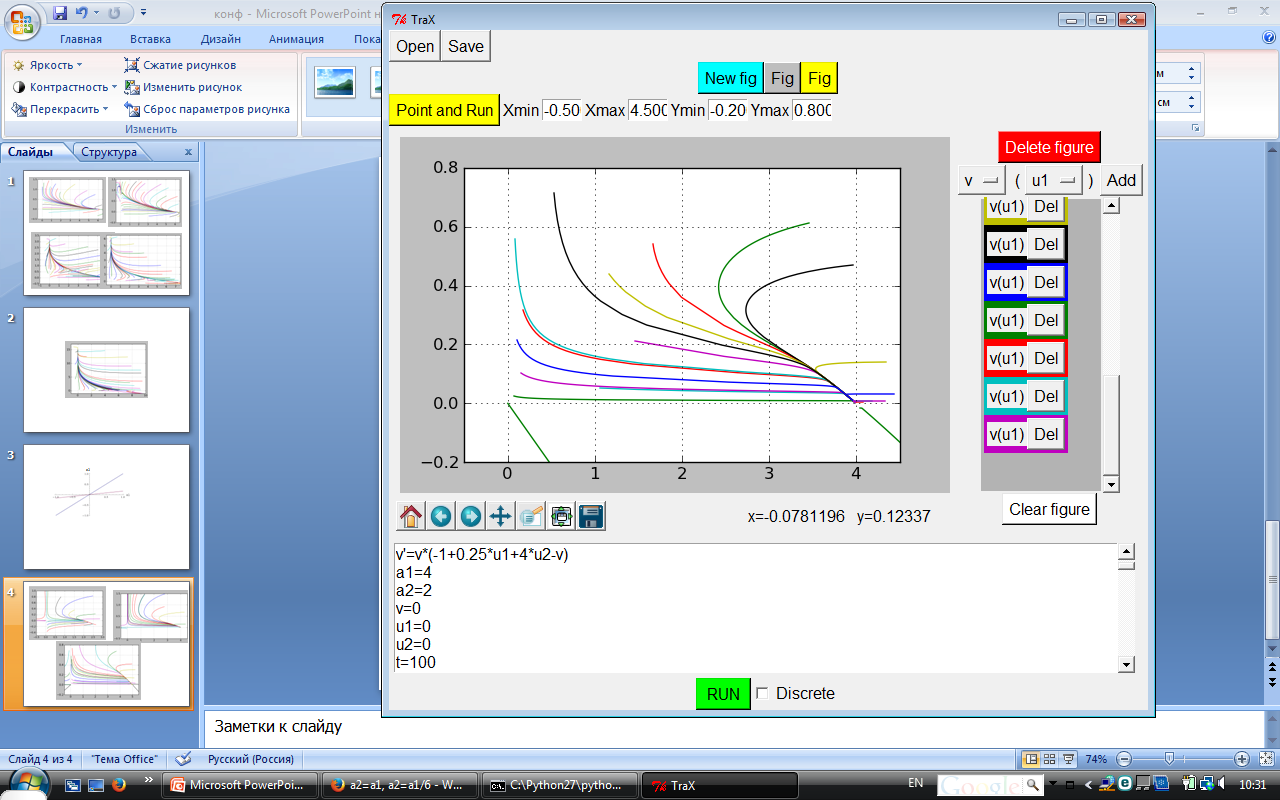 Плоскость v – u1
a1= 4
Седло в точке 1;
седло-узел в точке 4.
Фазовый портрет системы в плоскости v – u1.
a1=4, a2=2.
Плоскость v – u1
a1> 4
Седло в точке 1;
седло в точке 4;
уст. узел в точке 6.
Фазовый портрет системы в плоскости v – u1.
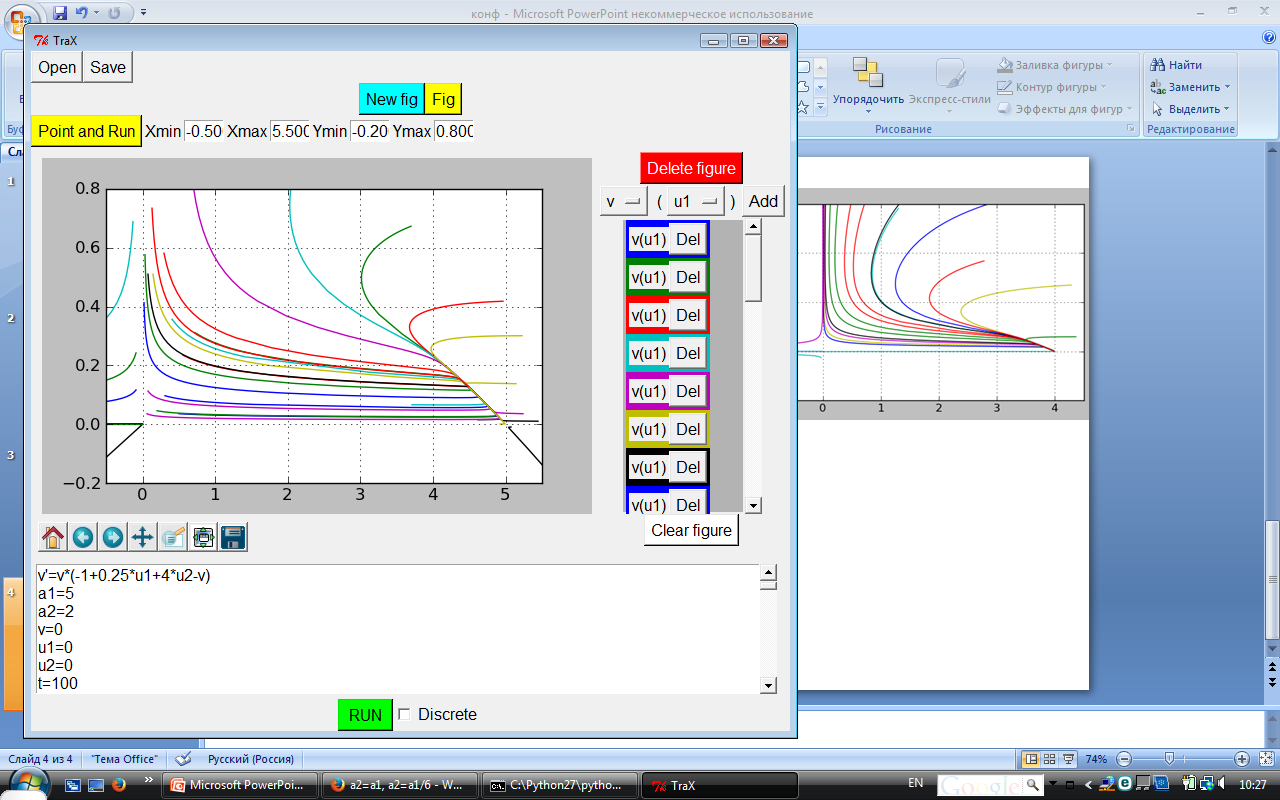 a1=5, a2=2.
Плоскость v – u2
a1< 0,25
Седло в точке 1;
уст. узел в точке 3.
Фазовый портрет системы в плоскости v – u2.
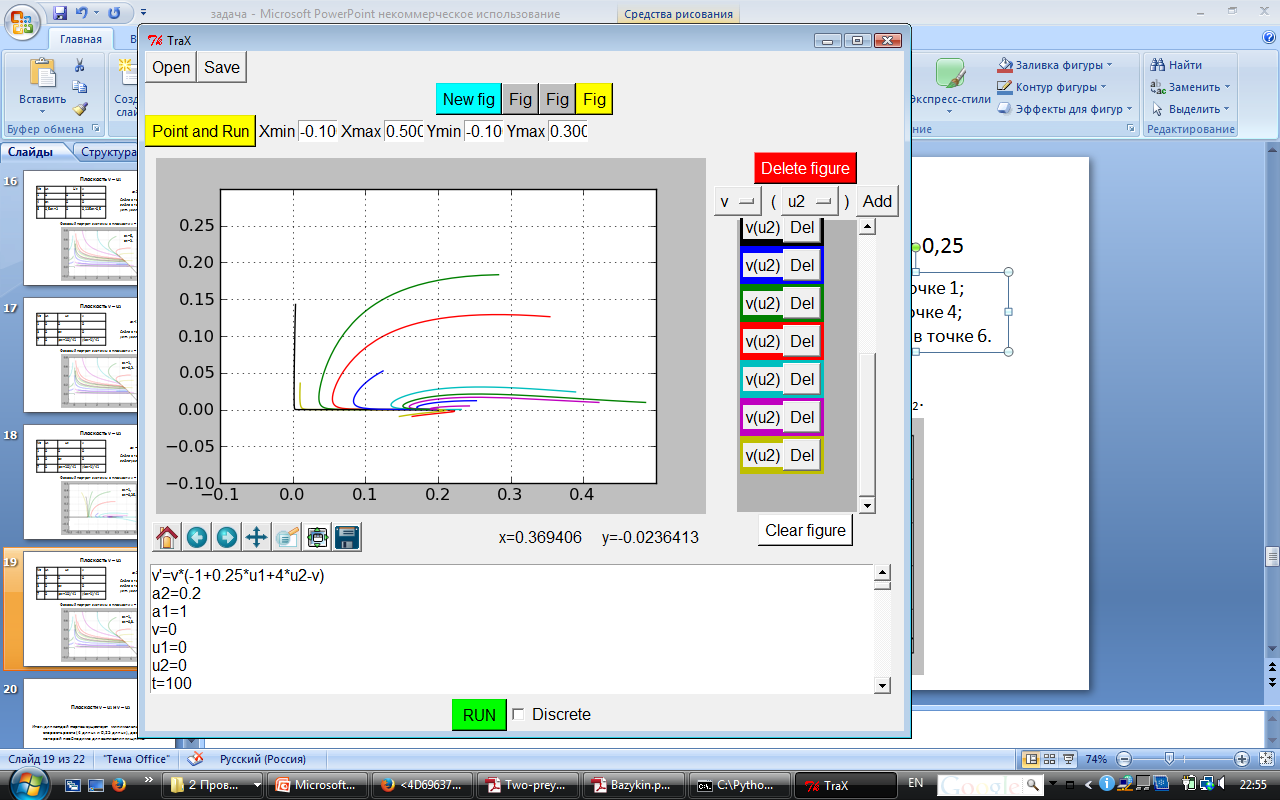 a1=1, a2=0,2.
Плоскость v – u2
a2 = 0,25
Седло в точке 1;
седло-узел в точке 4.
Фазовый портрет системы в плоскости v – u2.
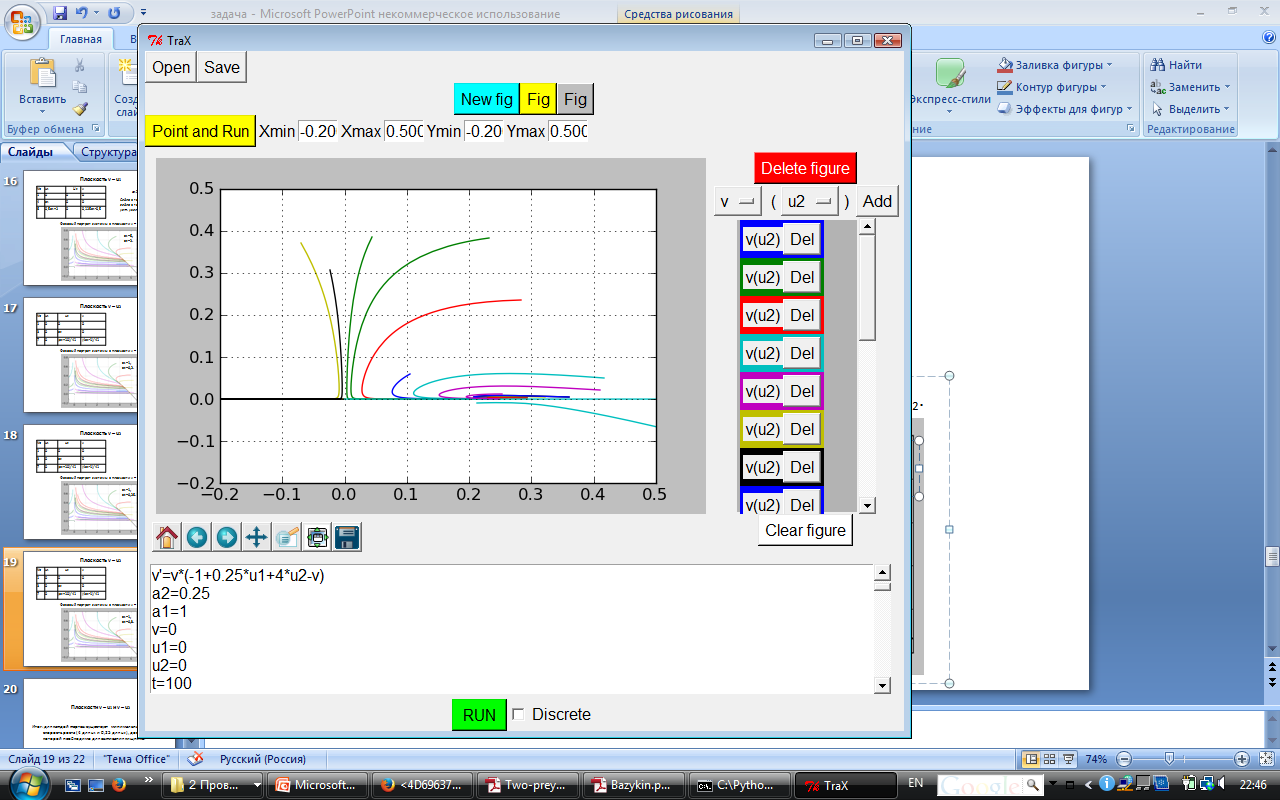 a1=1, a2=0,25.
Плоскость v – u2
a1> 0,25
Фазовый портрет системы в плоскости v – u2.
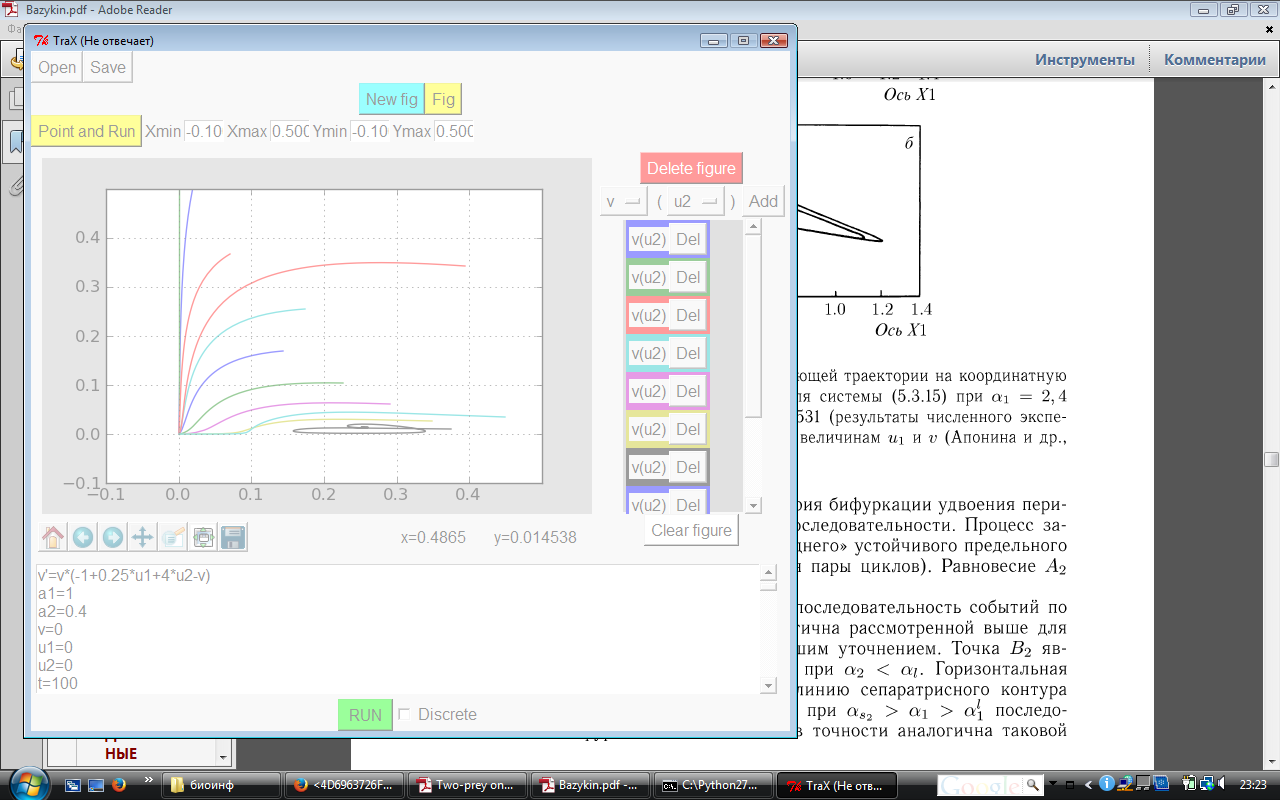 a1=1, a2=0,4.
Возникновение предельного цикла в системе при значениях параметров, лежащих в окрестности линии сепаратрисного контура
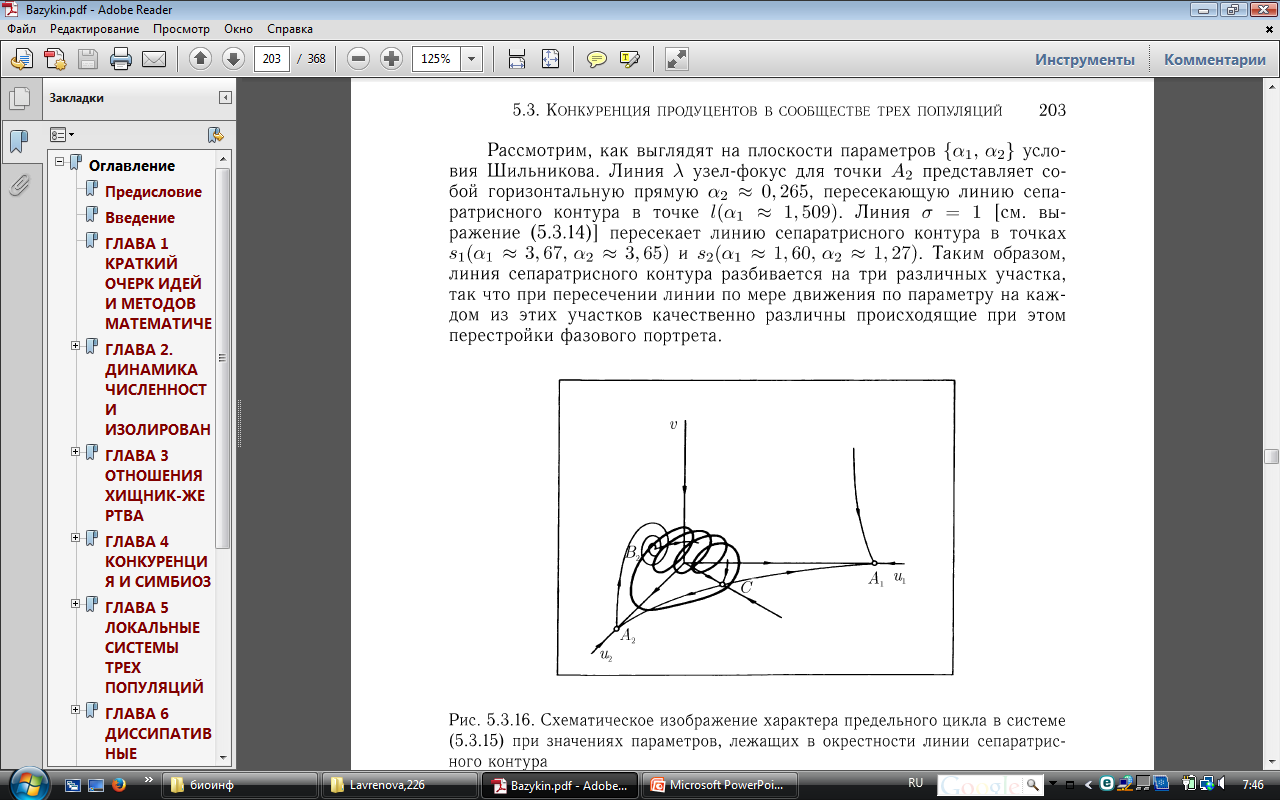 Плоскости v – u1 и v – u2
Итог: для каждой жертвы существует минимальная критическая  
           скорость роста (4 для u1 и 0,25 для u2), достижение  
           которой необходимо для выживания хищника.

           При достижении  критической скорости роста жертвы u2 
           в системе возникает предельный цикл.
Параметрическая диаграмма
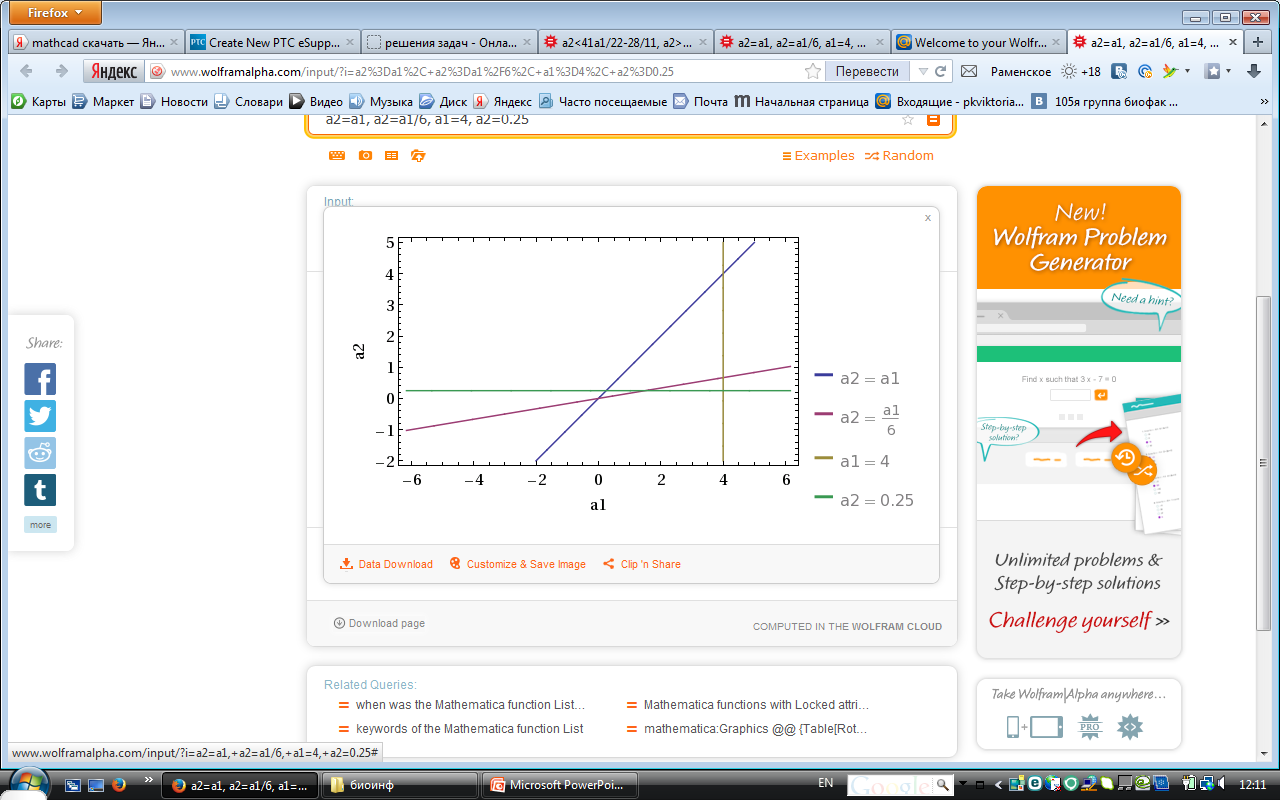 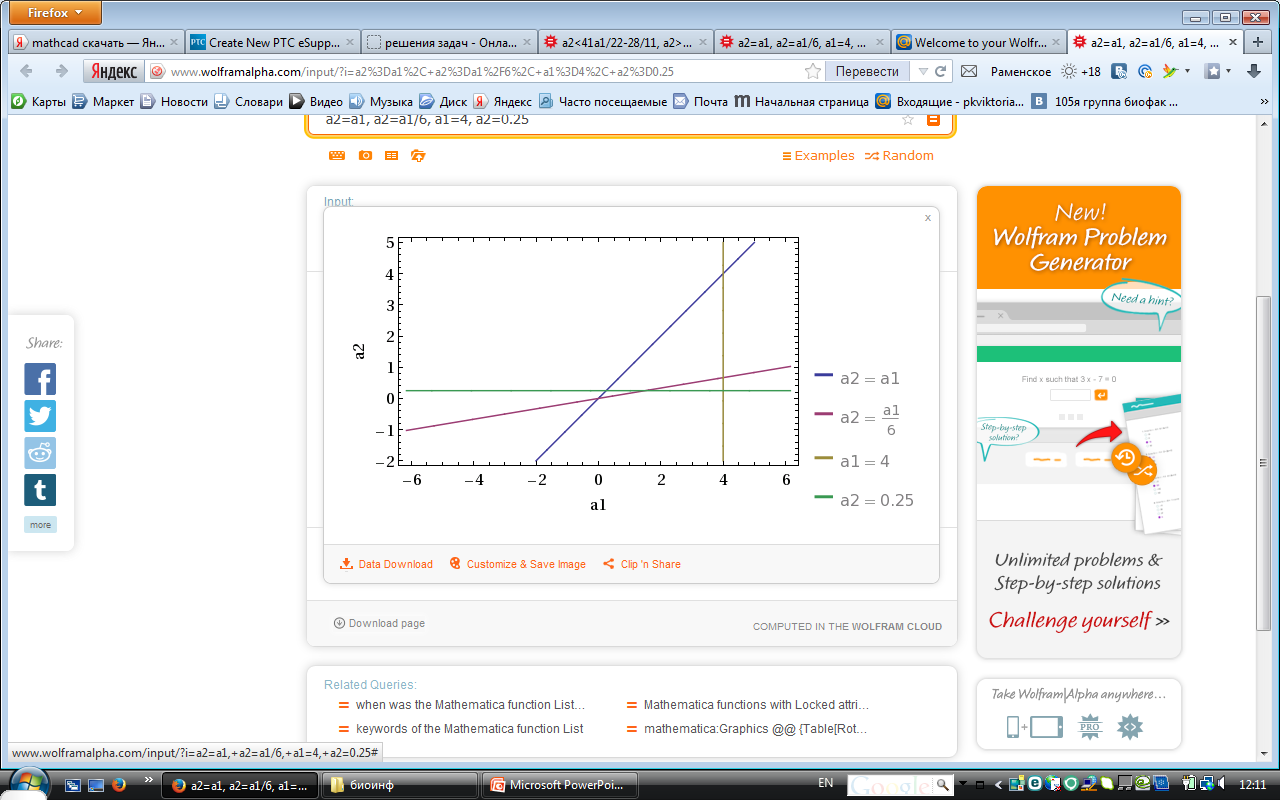 7
6
8
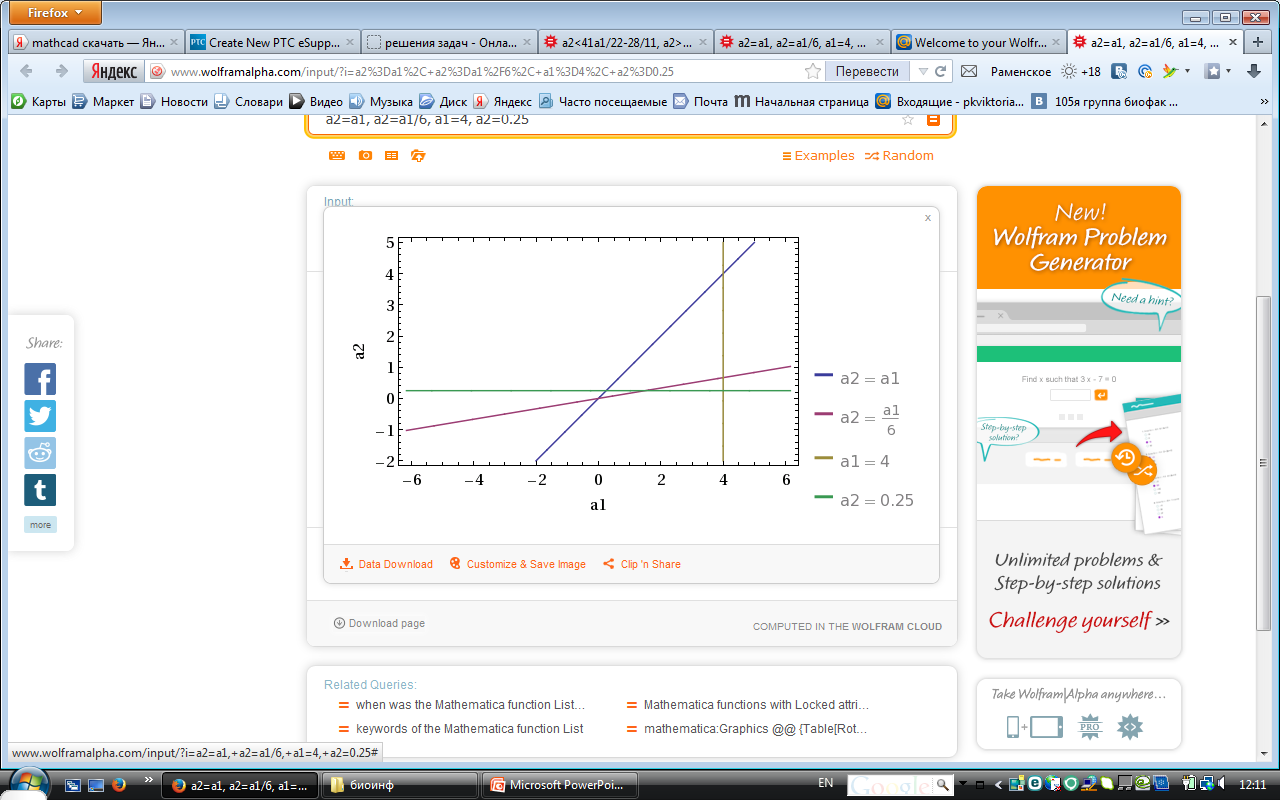 1 – выживает только u2;
2 – триггер между  жертвами;
3 и 4 – выживает только u1;
 5 – выживает либо u1, либо u2 и хищник;
6 и 7 – выживают u2 и хищник;
8 – триггер между жертвами и хищник;
9 и 10 – выживают u1 и хищник.
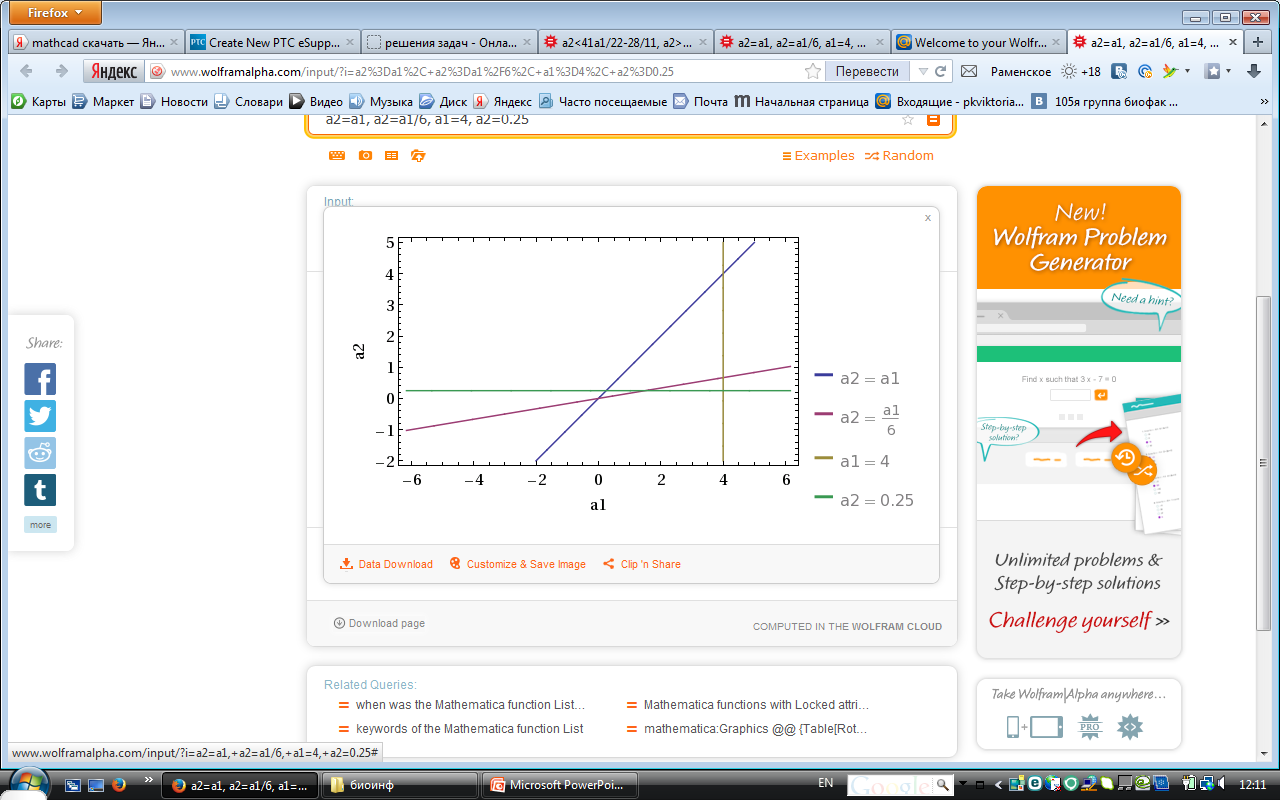 5
9
4
1
2
3
10
Параметрическая диаграмма
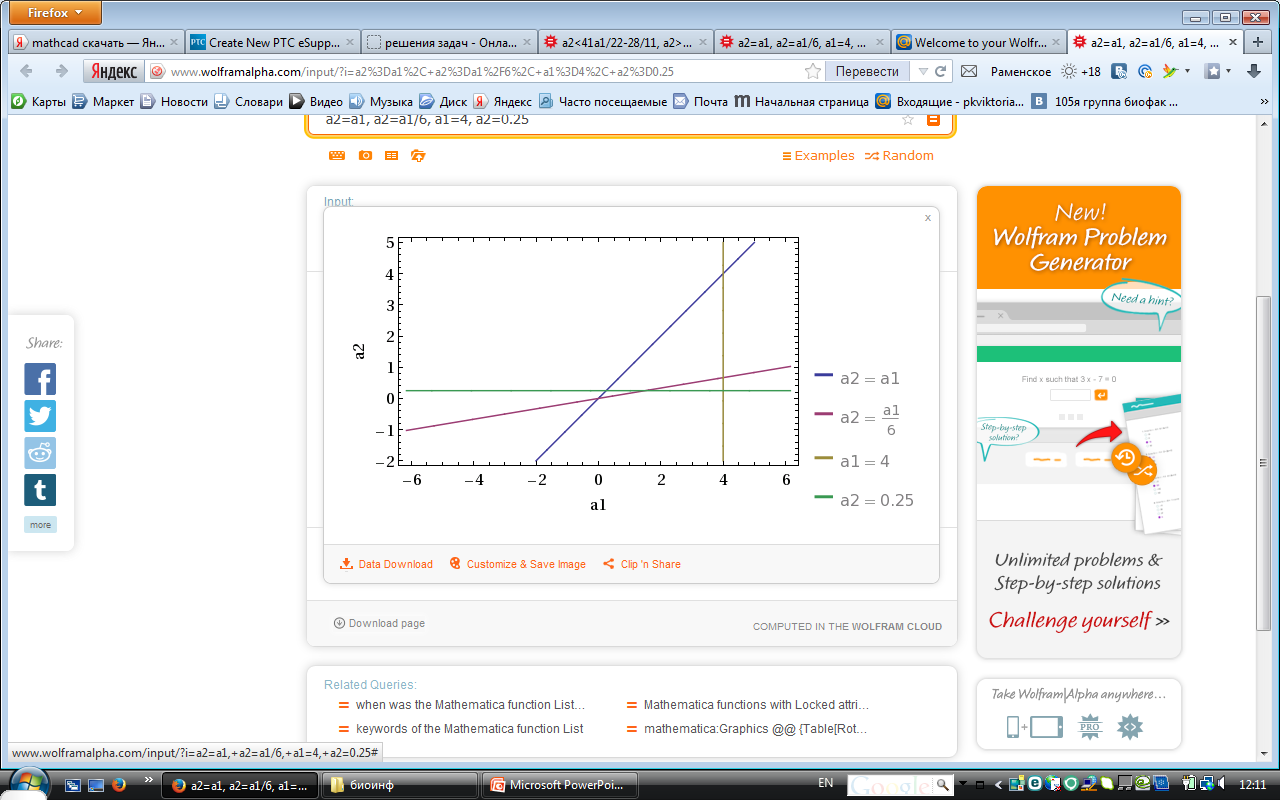 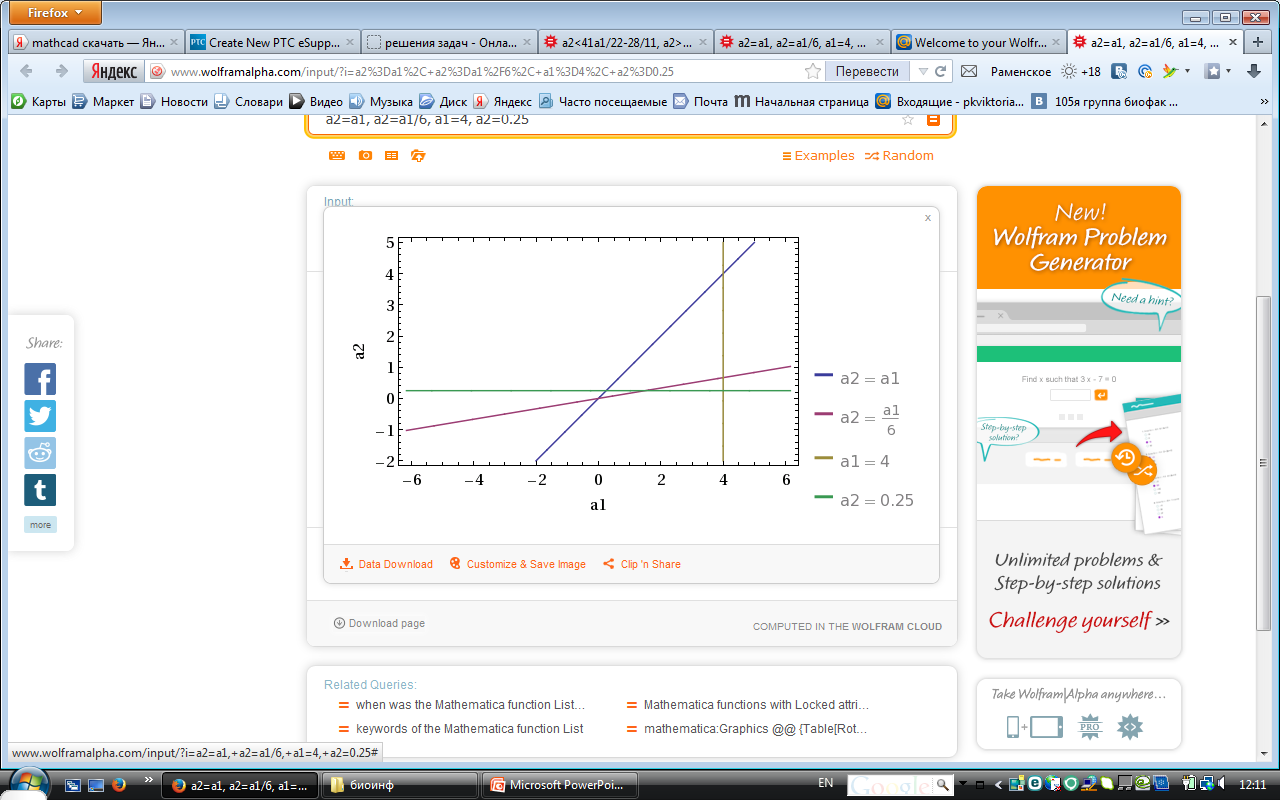 область положительных координат стац. точки 8
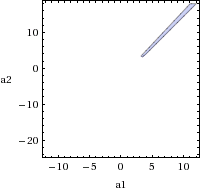 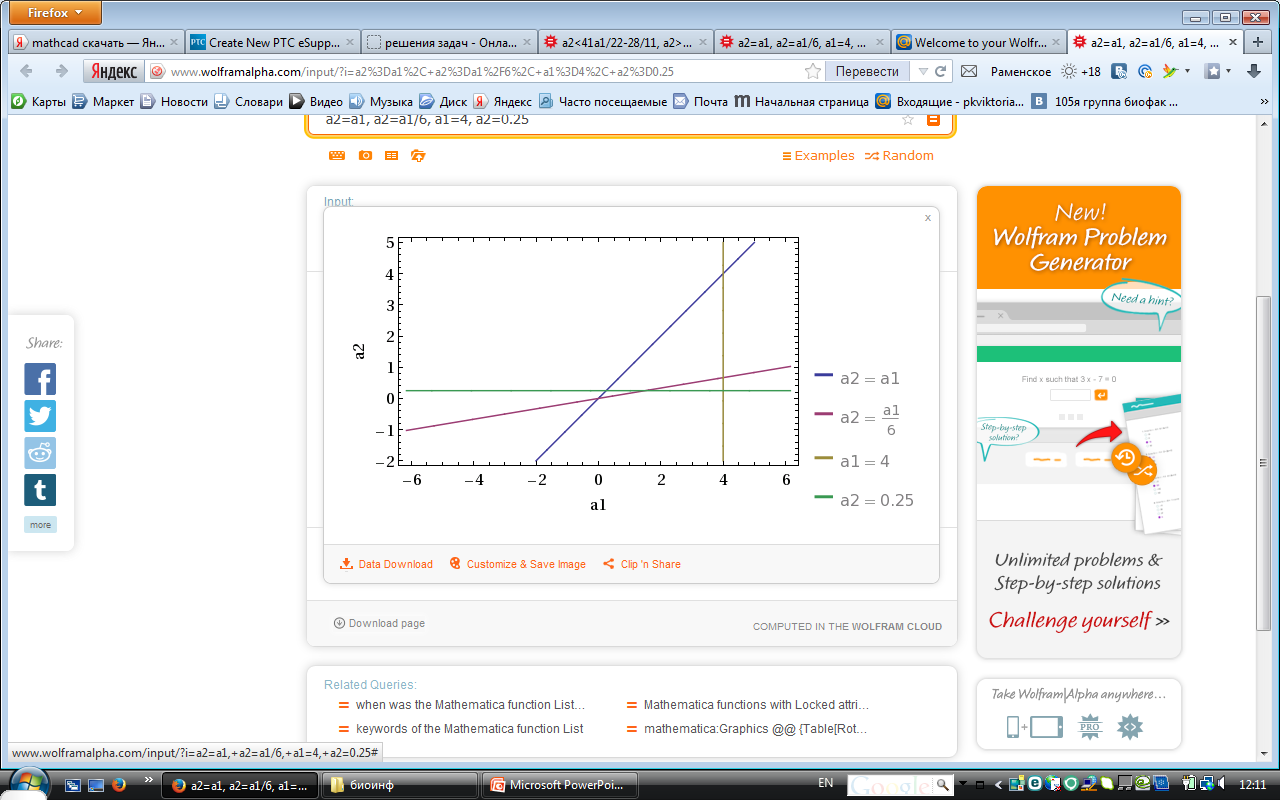 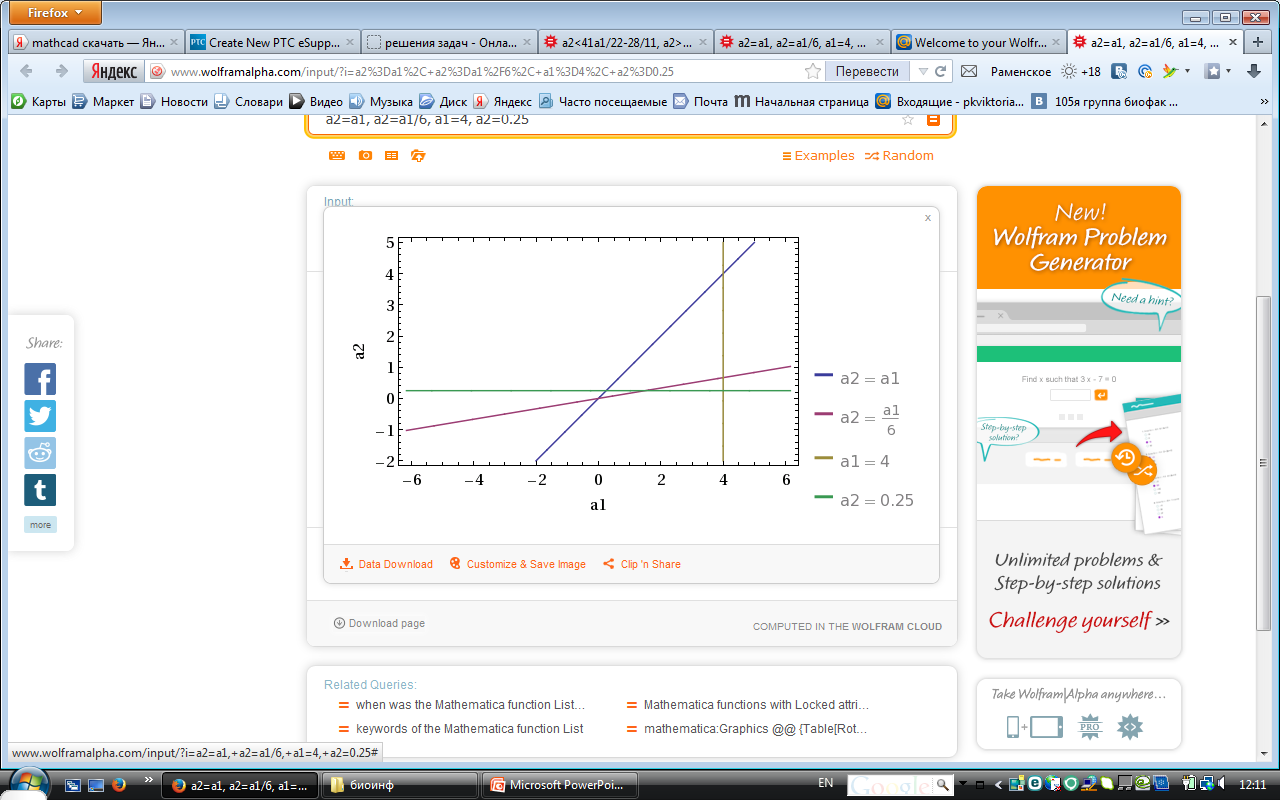 Сосуществование двух жертв возможно только при стабильном выживании хищника.
Фазовый портрет системы в плоскости v – u2.
Значения параметров: a1=2,4, a2=1,7537.
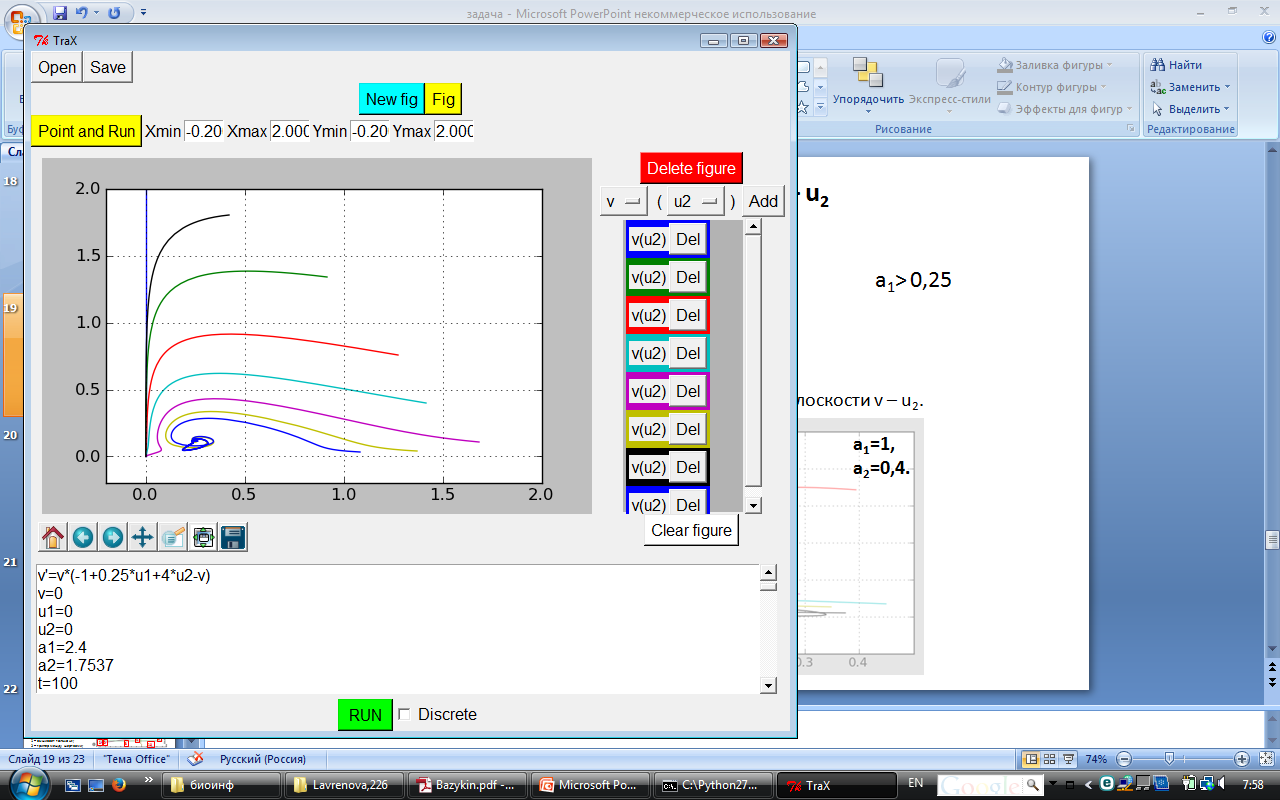 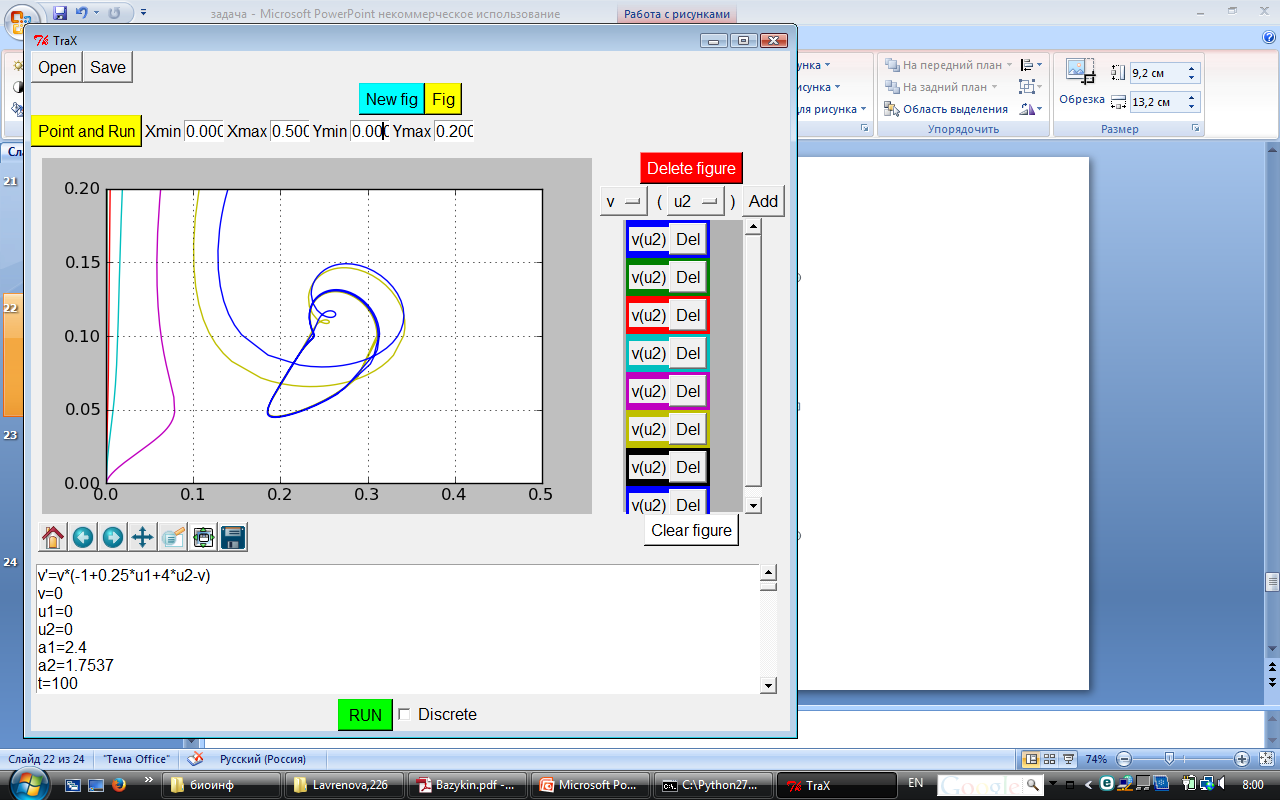 Кинетический портрет системы.
Значения параметров: a1=2,4, a2=1,7537.
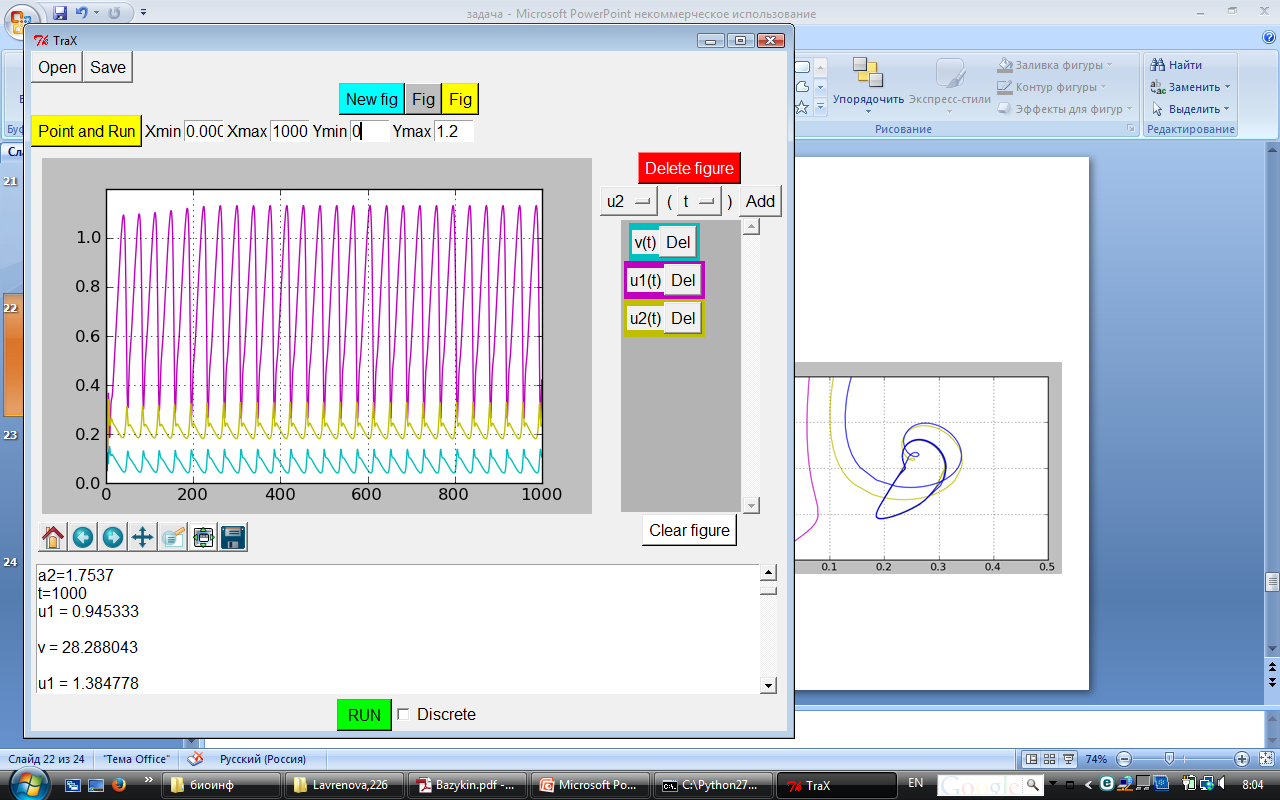 u1 




u2

v
Спасибо за внимание